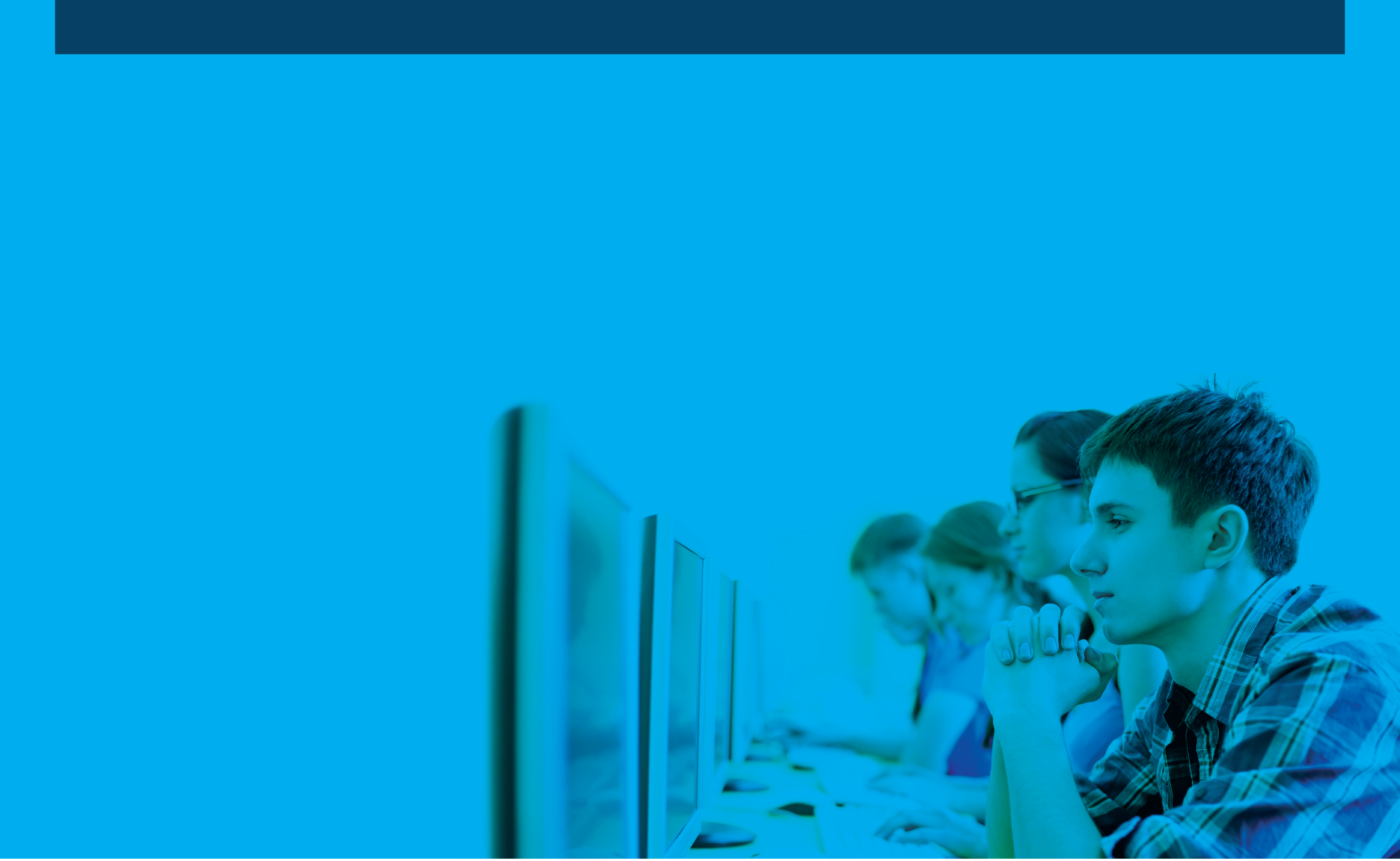 ICDL國際認證測驗流程
2022.10
三、進入測驗平台網址
https://icdlasia.psionline.com/
該測驗平台同時提供為考場、考生登錄考試及管理
WWW.ICDL.COM.TW
四、依個人需求切換介面語系(繁體中文)
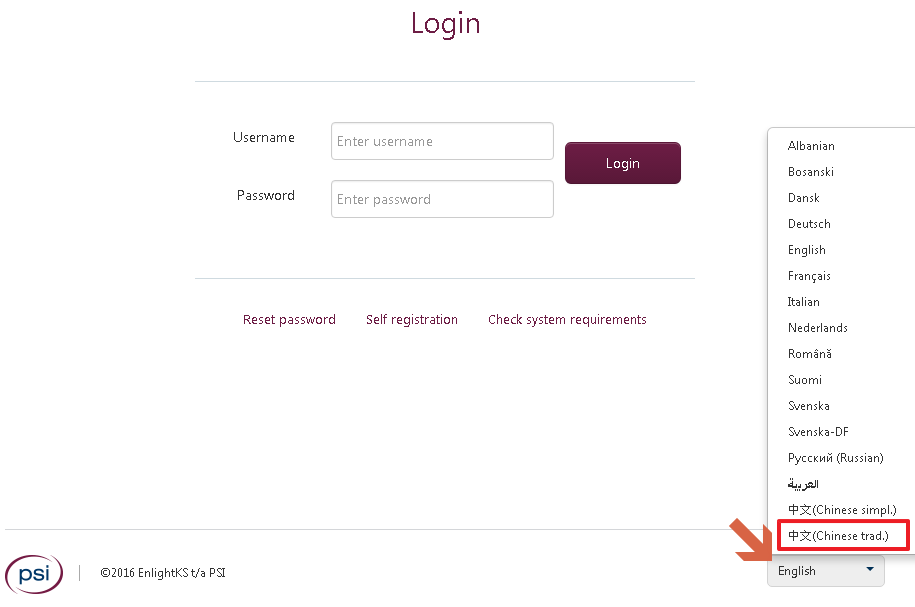 WWW.ICDL.COM.TW
五、輸入考試專屬帳號及密碼
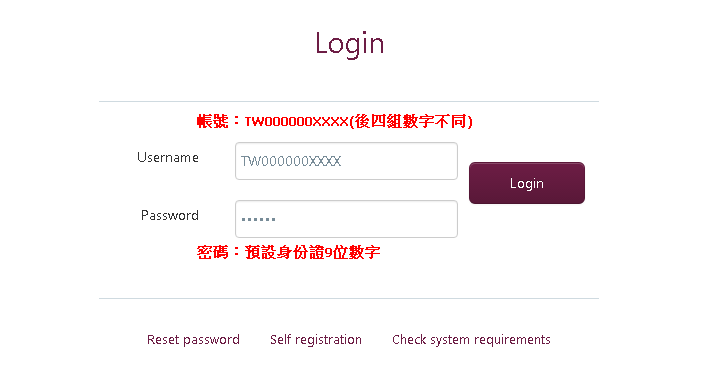 WWW.ICDL.COM.TW
六、選擇考試科目，並注意版本是否正確
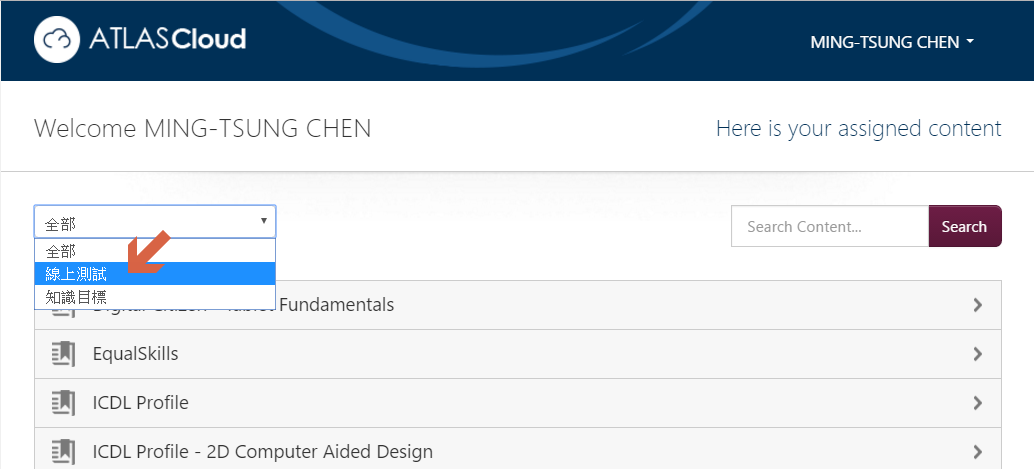 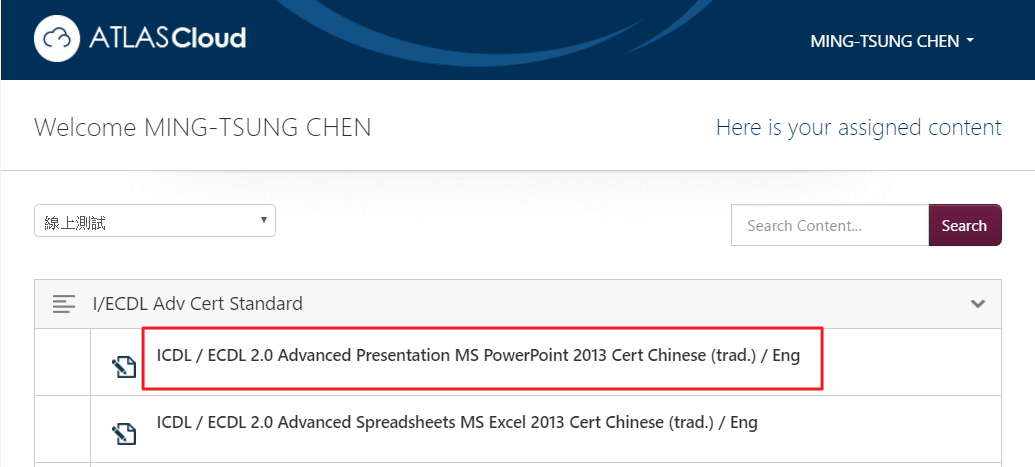 WWW.ICDL.COM.TW
七、確認個人資料、科目，舉手由監考　　人員輸入帳號密碼。
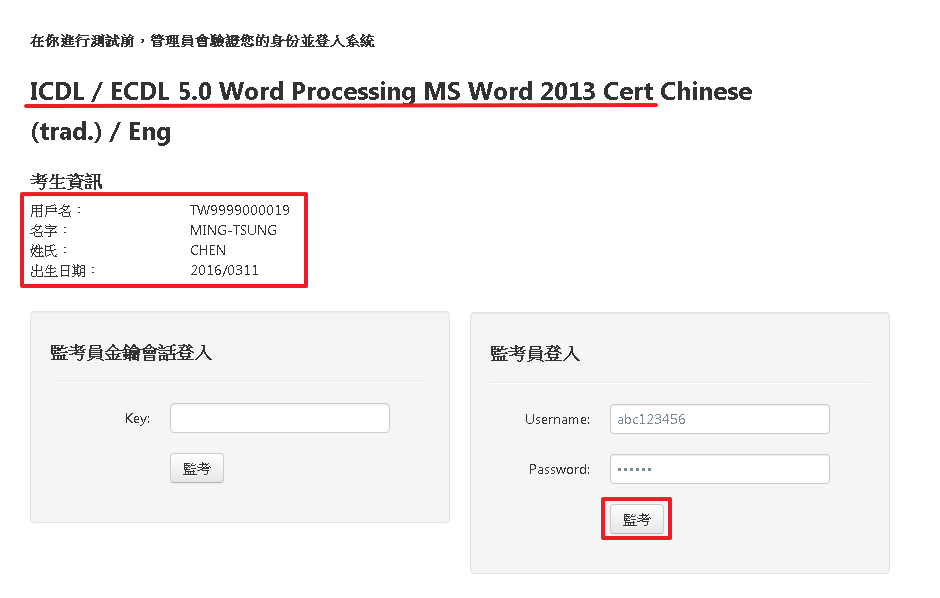 WWW.ICDL.COM.TW
八、系統檢測結束後，點選【繼續】
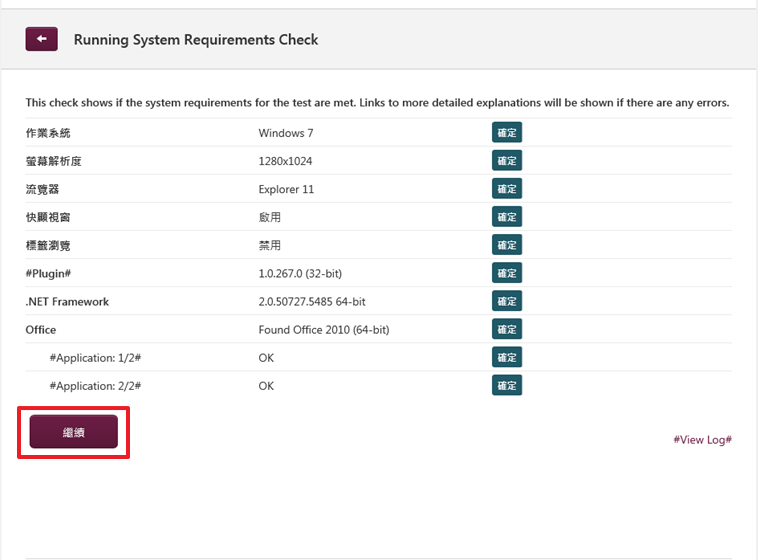 WWW.ICDL.COM.TW
九、詳閱注意事項後，點選【開始測驗】
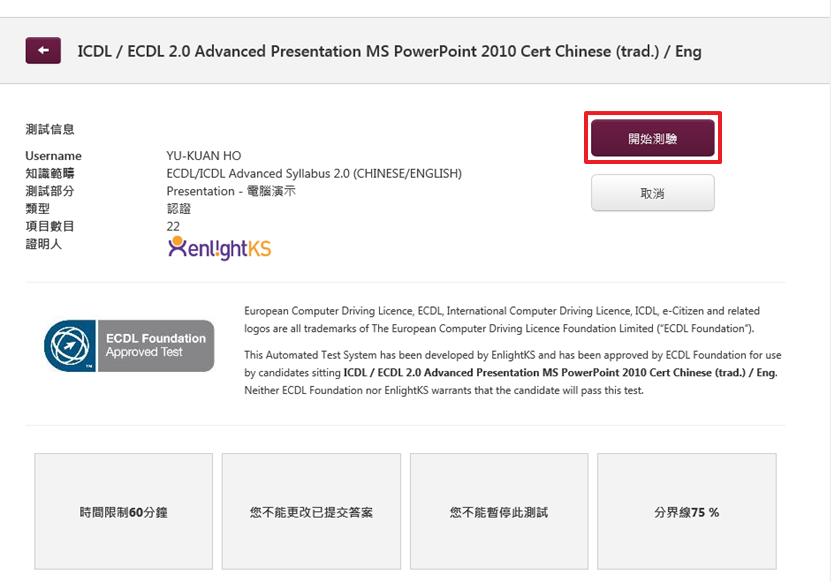 WWW.ICDL.COM.TW
續 - 考試重點說明
考試語系：
　試題同時有 中 / 英 雙語言
考試題數：
依科目有不同題數　為 2X-3X 題數
考試時間：
依科目有不同題數　為 45或60分鐘
合格標準：
得分比需達75%以上
WWW.ICDL.COM.TW
續 - 考試重點說明
答題順序：
依序1、2、3…方式答題。


略過：
暫時跳過該題，將排在最後再作答。
答題：
本題完成作答後，按下答題載入下一題。
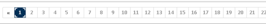 WWW.ICDL.COM.TW
十、考試題型畫面 (選擇題)
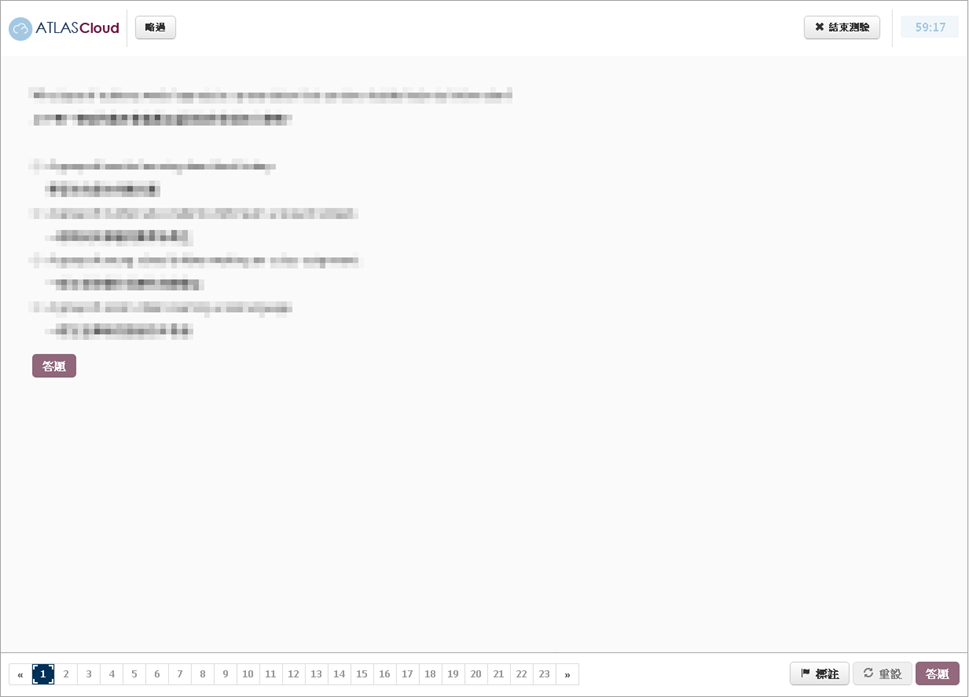 WWW.ICDL.COM.TW
續 - 考試題型畫面 (操作題)
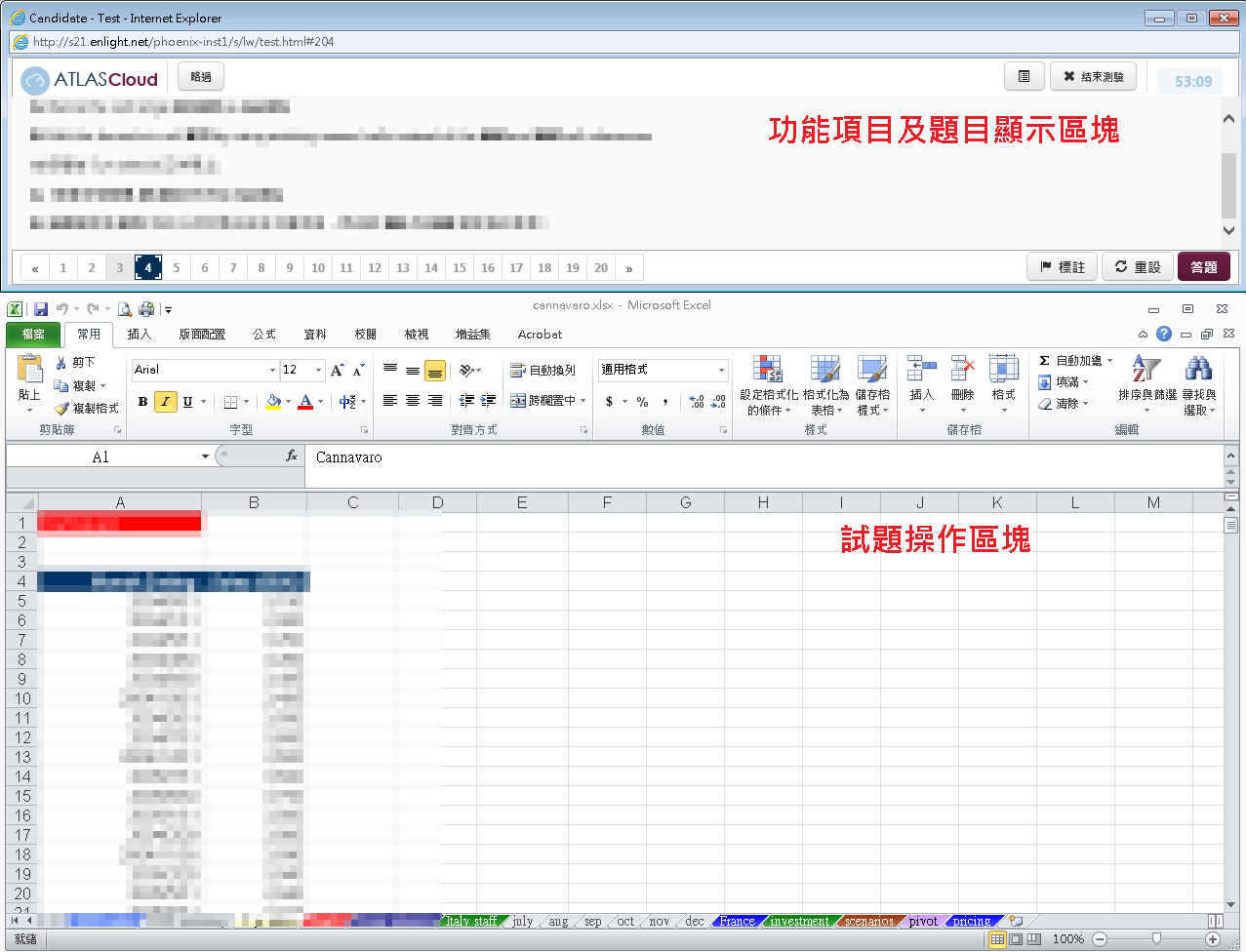 WWW.ICDL.COM.TW
續 - 考試題型說明 (模擬操作)
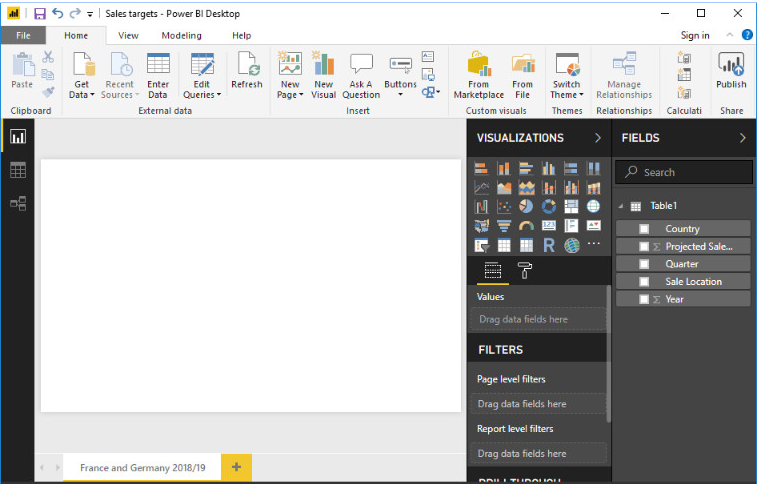 WWW.ICDL.COM.TW
十一、考試介面說明 (上方)
1
2
3
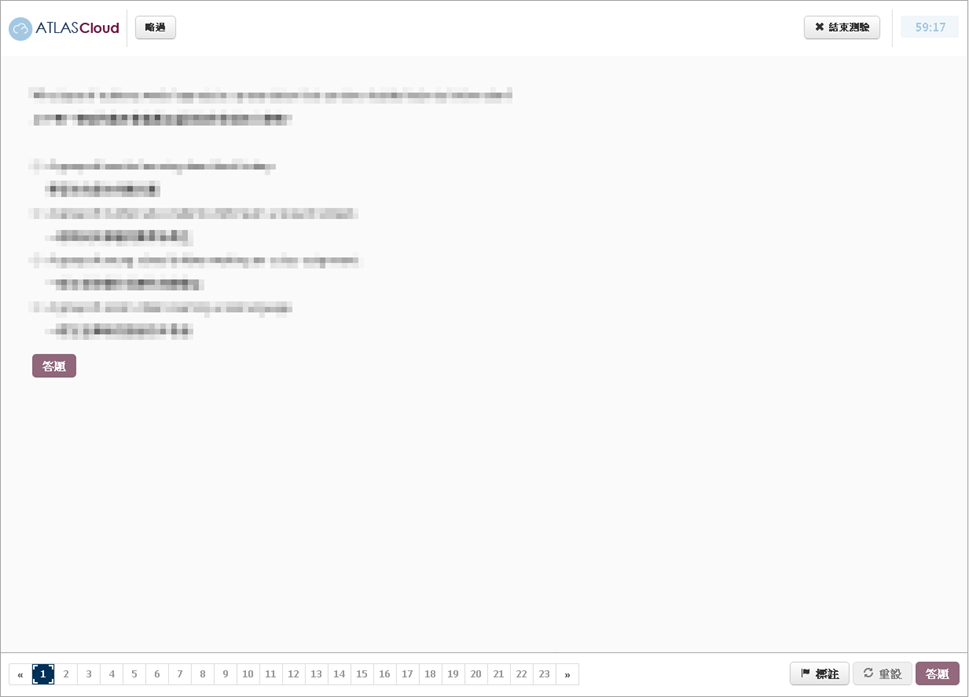 跳過該題，將排在最後再作答
為結束本次測驗。
為剩餘時間。
WWW.ICDL.COM.TW
續 - 考試介面說明 (下方)
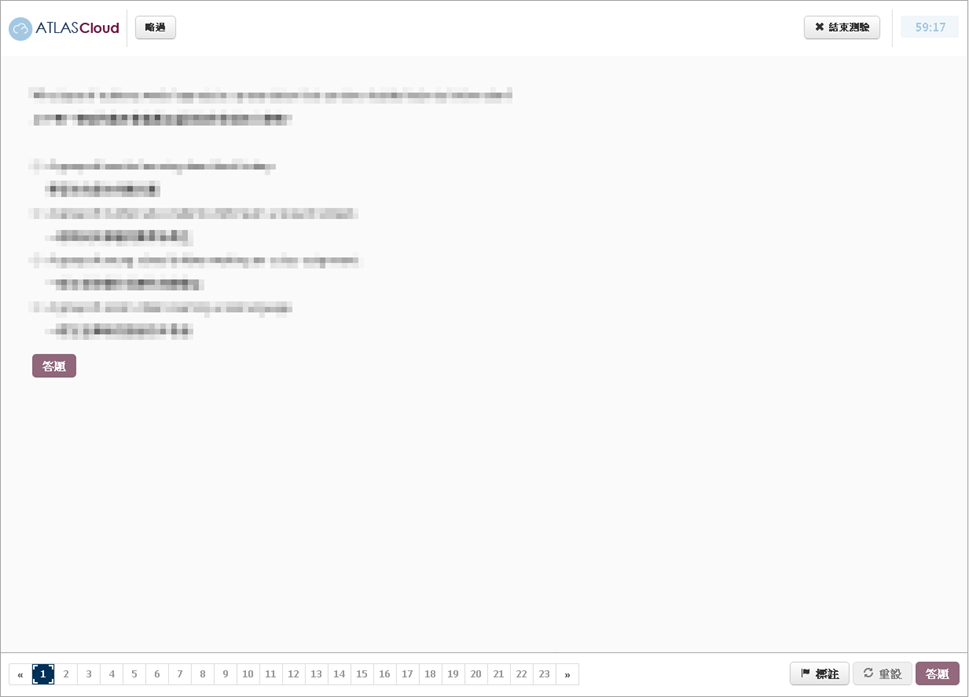 顯示目前作答題號、作答狀況
註記功能。
還原本題重新作答。
送出答案，載入下一題(答題後將無法修改)。
1
3
4
2
WWW.ICDL.COM.TW
十二、結束測驗
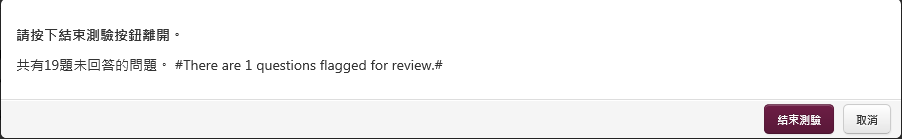 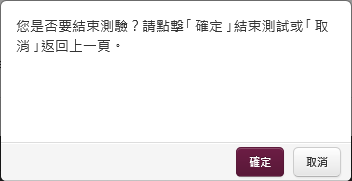 WWW.ICDL.COM.TW
十三、成績單
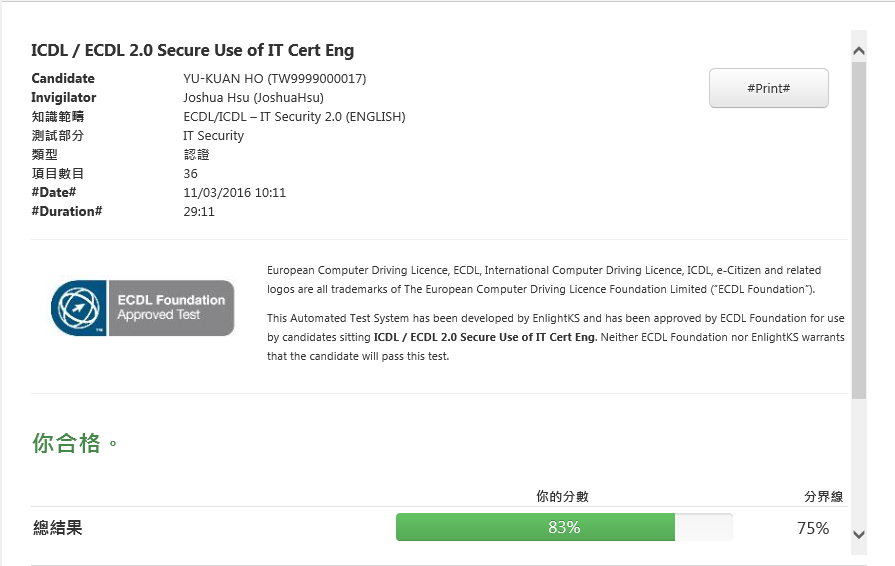 WWW.ICDL.COM.TW
十四、成績單(分析報告)
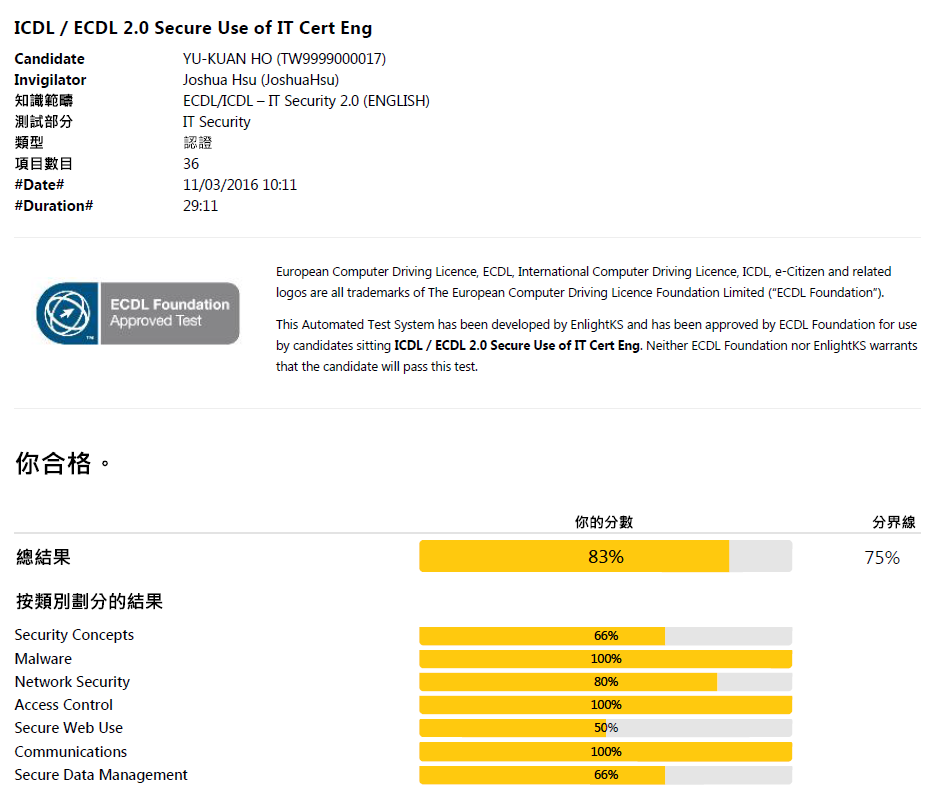 WWW.ICDL.COM.TW
十五、平台上同時可查詢過往參測記錄
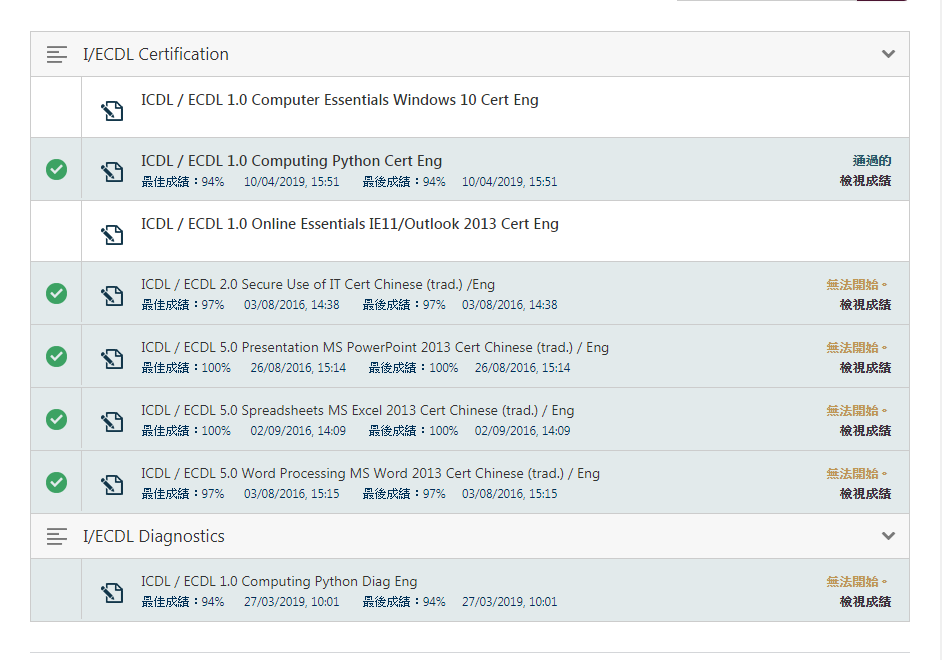 WWW.ICDL.COM.TW
十六、證書樣式
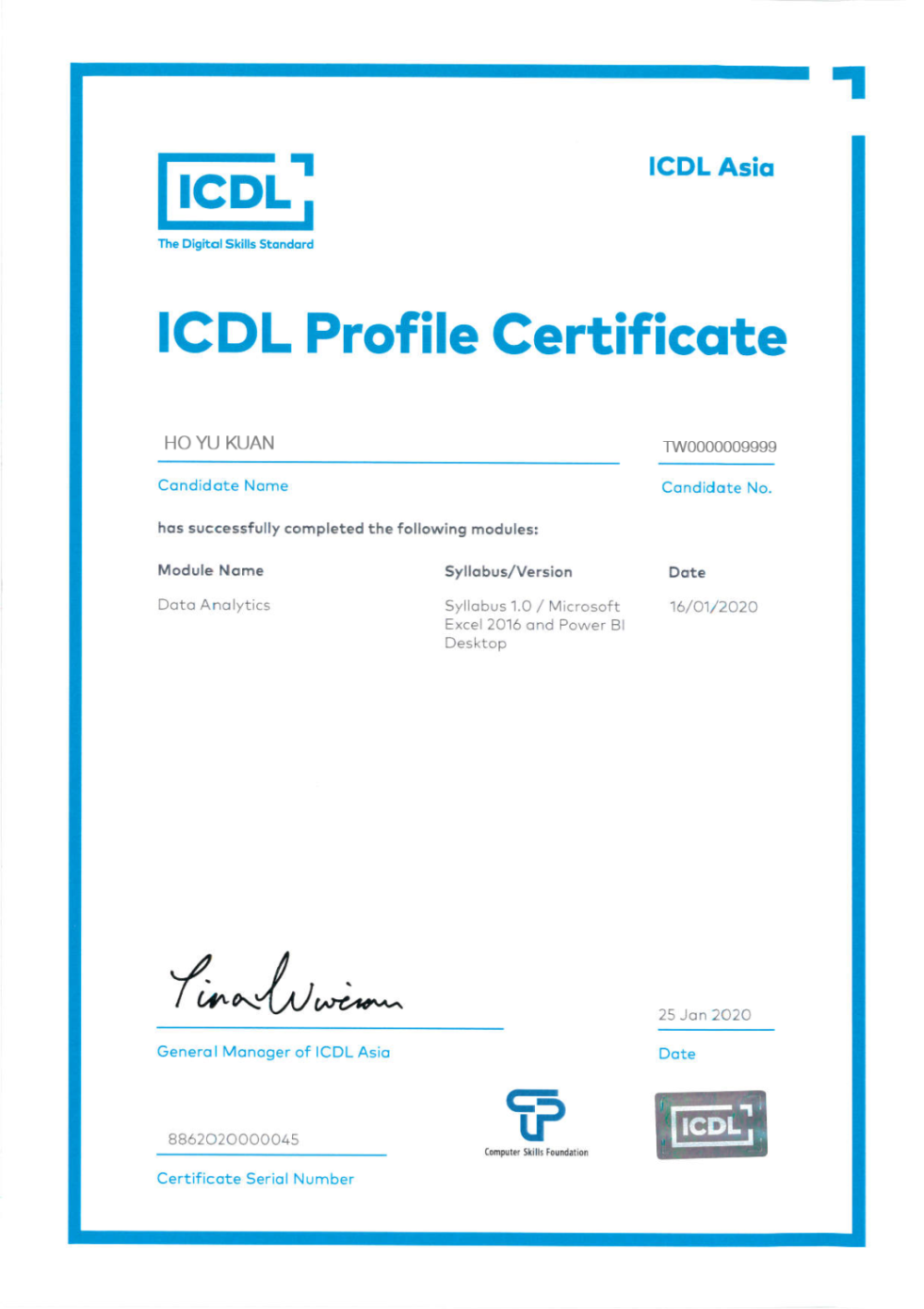 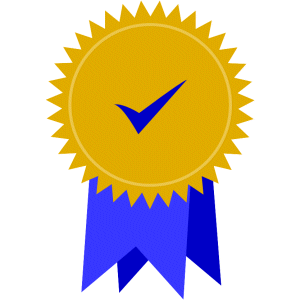 WWW.ICDL.COM.TW
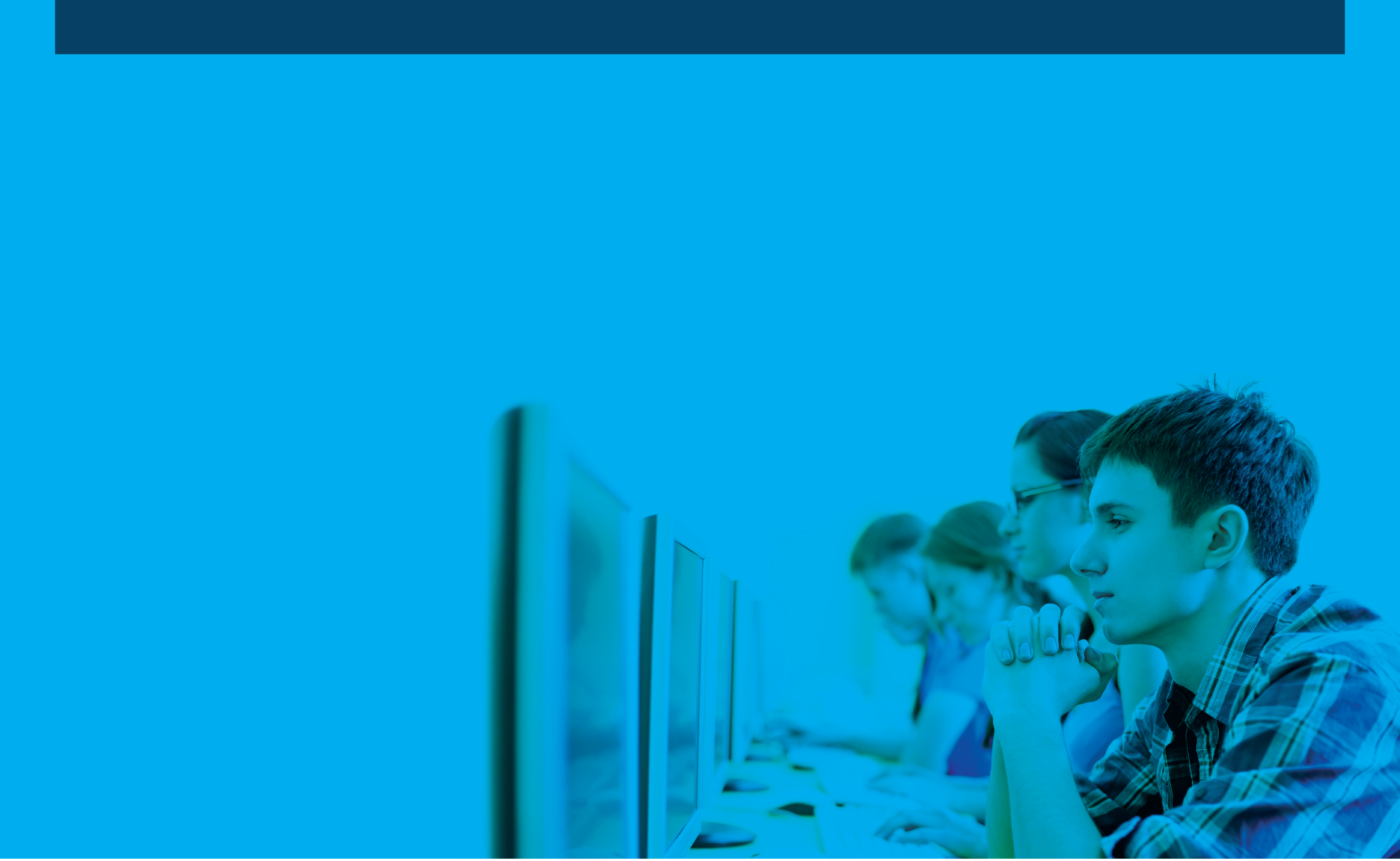 系統環境需求
設定及安裝
系統需求
作業系統：Microsoft Windows 7/8/10
瀏覽器：建議使用Google Chrome
解析度：1024x768以上
軟體安裝：本機安裝PSI Plugin程式(電腦上必須有.Net 3.5)
軟體安裝：新增Chrome擴充功能(PSI元件)
瀏覽器設定：允許彈出式視窗
需有對外網路
建議關閉防毒軟體、防火牆
OFFICE版本：保留單一參測版本
WWW.ICDL.COM.TW
環境設定及安裝說明
透過測驗平台進行系統環境檢測及問題排除
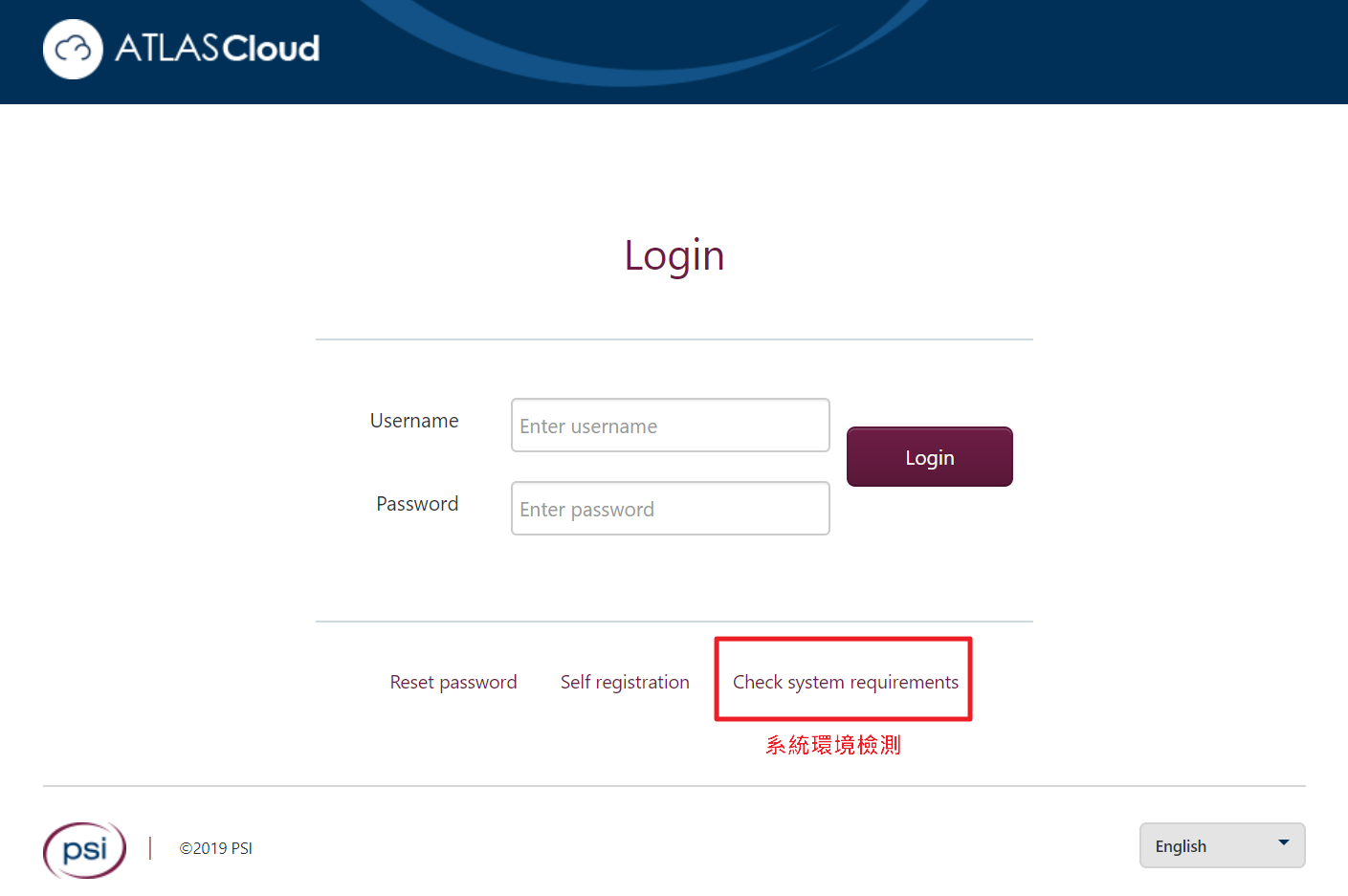 WWW.ICDL.COM.TW
環境設定及安裝說明(續)
依考試所需版本進行檢測
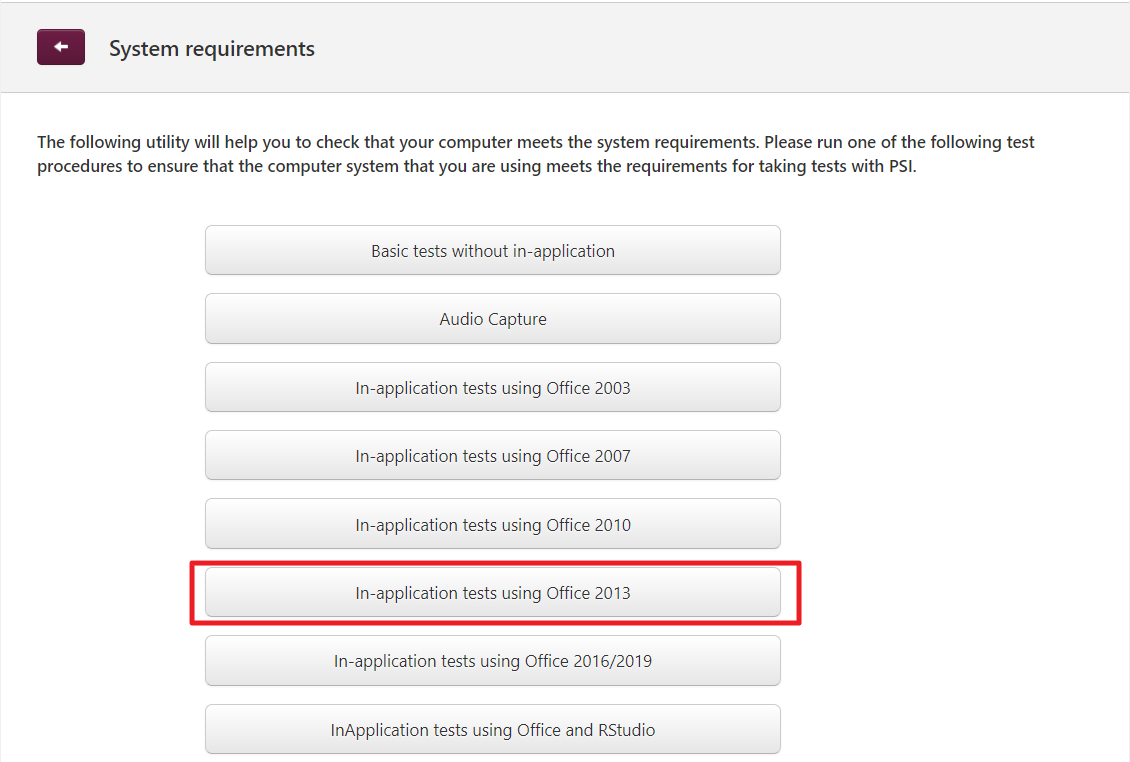 WWW.ICDL.COM.TW
環境設定及安裝說明(續)
依照提醒進行三項安裝與設定
完成下載PSI Plugin與安裝
新增Chrome擴充功能
瀏覽器設定允許彈出式視窗
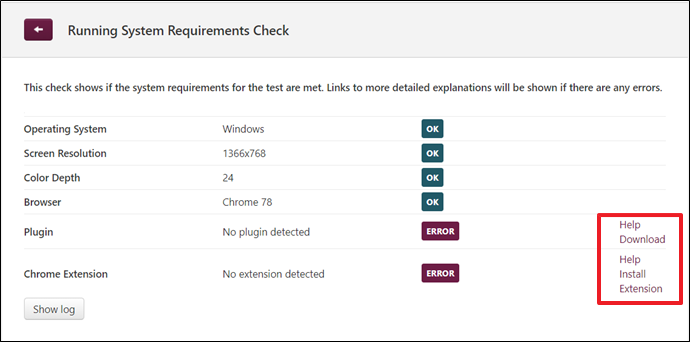 WWW.ICDL.COM.TW
環境設定及安裝說明(續)
完成檢測即可測驗
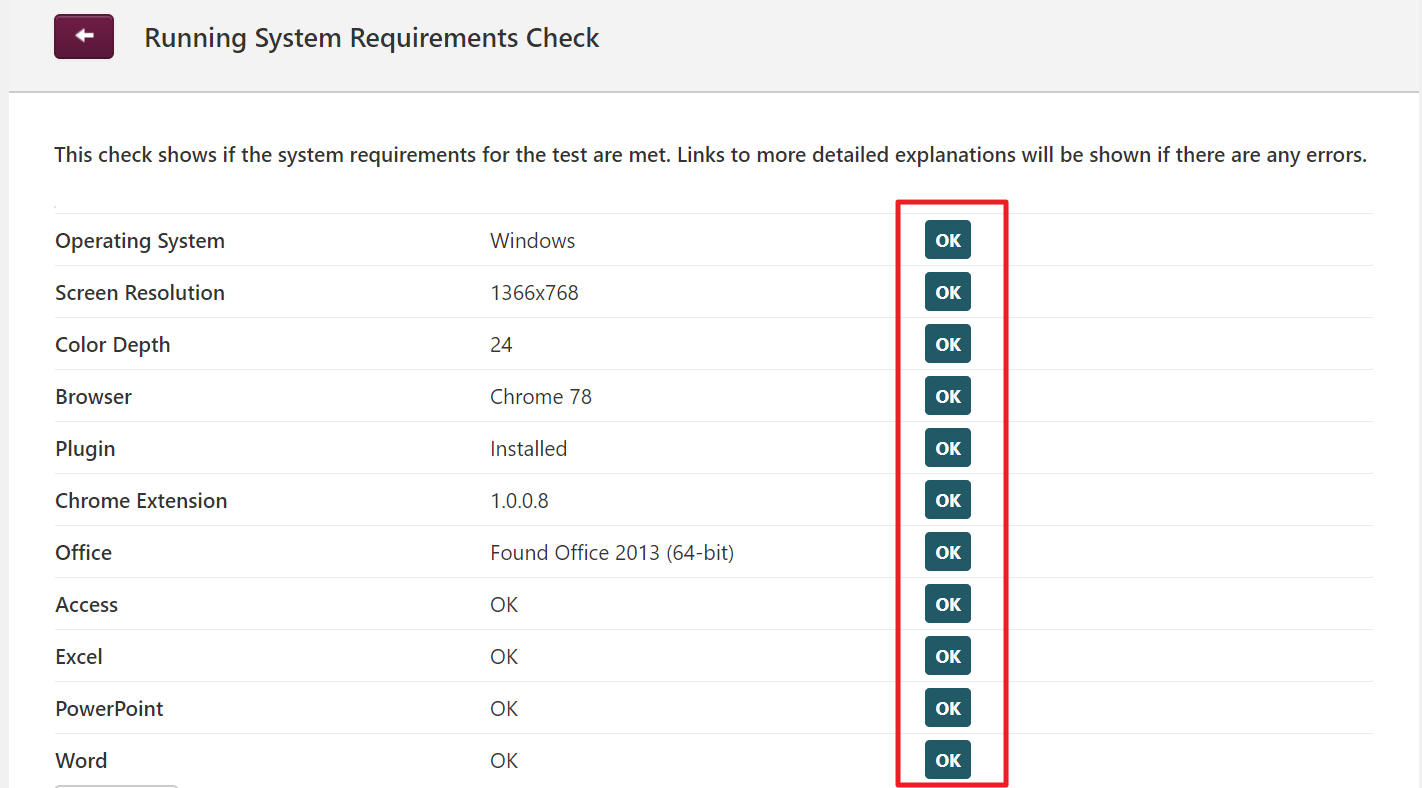 WWW.ICDL.COM.TW